الأسس النظرية والتقنية للأعمال الالكتونية
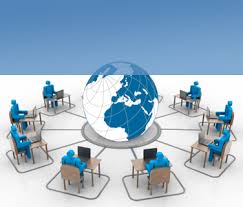 -تمهيد.يطرح مصطلح الاعمال الالكترونية مع مصطلحات مرادفة أخرى مثل الإدارة الالكترونية (E-MANAGMENT ) والتجارة الالكترونية (E-COMMENCE ) وغيرها من المفاهيم التي انتجها الاقتصاد الرقمي للإنترنت وتكنولوجيا المعلومات والشبكات  لذلك فان هناك حاجة لتمييز هذه المفاهيم عن بعضها الاخر ، وتحليل المكونات والعناصر المشتركة والمتباينة التي تجمعها وتفرقها وبخاصة في مجالات تطبيق وتقنيات الاعمال الالكترونية لكن قبل الدخول في تحليل العلاقة بين المفاهيم التي اشرنا اليها آنفا نجد من الضرورة تقديم تعريف واضح لمفهوم ومصطلح الاعمال الالكترونية ومجالات تطبيق هذه الاعمال في الاقتصاد الجديد .
1-مفهوم الاعمال الالكترونية E-BUSINESS .
عرفت شركة (IBM)الاعمال الالكترونية بانها مدخل متكامل ومرن لتوزيع قيمة الاعمال المميزة من خلال ربط النظم بالعمليات التي تنفذ من خلالها أنشطة أعمال الجوهرية بطريقة مبسطة ومرنة وباستخدام تكنولوجيا الانترنت . بهذا المعنى تصبح الاعمال الالكترونية نتاج علاقة الارتباط بين موارد نظم المعلومات التقليدية وقدرات الوصول السريع الى شبكة الانترنت و الويب بما في ذلك القدرة لى ربط نظم الاعمال الجوهرية مباشرة مع الأطراف المستفيدة مثل الزبائن ، الموردون ، العاملون وغيرهم .
تمثل الاعمال الالكترونية توليفة متعاضدة من العمليات والنظم الرقمية التي تتيح للمنظمة ان تدير علاقاتها البيئية الداخلية والخارجية وان تتجاوب معها  بما في ذلك استشعار تحديات المنافسة بين المنافسين ، وتهديدات بيئة الاعمال الحالية والمتوقعة ، وتحديد الفرص الموجودة والمنبثقة استشعار احتياجات الزبائن .اضافة الى تنظيم عملات التجاوب والاستجابة الاستراتيجية مع متغيرات بيئة الاعمال بالوقت الحقيقي REAL TIME
2- مراحل تطور الاعمال الالكترونية
لقد مرت الاعمال الالكترونية منذ تأسيس الانترنت بمراحل متعددة ، وهذه المراحل تجسد التطور التدريجي في تبني وتطبيق الاعمال الالكترونية وهي انعكاس التطورات التي كانت تطرا على الانترنت من جانب ، وزيادة الايمان والثقة في الاعمال الالكترونية على صعيد المؤسسات والافراد ، ومن جانب اخر ، والمراحل التي مرت بها الاعمال الالكترونية هي كما يأتي
 المرحلة الأولى : بدأت هذه المرحلة منذ نشأة الانترنت حتى عام 1995 ، وخلال هذه المرحلة كانت الشركات تقوم بعرض اعمالها التجارية التقليدية  على الانترنت بصورة ساكنة غير متحركة ،أي ان عملية العرض كانت شبيهة تماما بما يجري عرضه في الصحف والمجلات .
المرحل الثانية : خلال هذه المرحلة – التي بدأت في العام 1995 ، امتدت حتى العام 1997 م- ظهرت شركات تهت م بتقديم خدمات الانترنت ، واستطاعت ان تطرح على الشبكة العالمية مجموعة جيدة من الخدمات الجديدة ، وهذا التطور الجديد عزز من فرص رواج ونجاح الاعمال الالكترونية ، واسس لمرحلة جديدة من التفاعل الحقيقي بين الشركات التجارية من جهة والانترنت من جهة أخرى . 
خلال هذه المرحلة ظهرت بصورة واضحة محركات البحث التي تساعد وتعين كل متصفح على الوصول الى ما يرغب فيه خدمات او سلع ، وكذلك بعض الشركات خلال هذه المرحلة تمارس نشاط البيع والتسليم الفعلي للخدمات والسلع من خلال الانترنت والنظم الداعمة لعمليات التسليم وايصال السلع الى المشترين ، وخلال هذه المرحلة ظهر  عدد كبير ن الشركات التي تؤدي اعمالها عبر الانترنت,
المرحلة الثالثة : هذه المرحلة هي مرحلة نشوء الانترنت ( وعي مجموعة من أجهزة الحاسوب التي ترتبط مع بعضها البعض داخل شركة واحدة )، ان استخدام الانترنت ي منظمات الاعمال بكفاء وفاعلية يتطلب من أداة هذه المنظمات تنفيذ  برامج عملية لتدريب وتطوير عامليها في هذا المجال . ان استخدام الانترنت الى جانب الانترنت قد عزز و دعم الاعمال الالكترونية وزاد عمليات التنسيق و التعاون والتكامل بين العاملين في منظمات الاعمال ، وكذلك فقد زادت خلال هذه المرحلة العلاقات بين منظمات الاعمال والمستهلكين . وتجدر الإشارة الى انه خلال المراحل الثلاث المذكورة قد ظلت فئة من مديري منظمات الاعمال غير مقتنعة بجدوى الاعمال التجارية عب الانترنت و هؤلاء المديرون نظرو الى الاستثمار في شبكة العالمية على انه استثمار غير مثمر . وقد كان الأمد الزمني لهذه المرحلة عبر السنوات 1997- 1998  . 
المرحلة الرابعة : هذه المرحلة بدأت مع نهايات العام 1998 م ، وقد شهدت هذه المرحلة تزايدا كبيرا وتطورا ملحوظا في منهجية تعامل منظمات الاعمال مع الاعمال الإلكترونية ، وقد ظهرت تكنولوجيا جديدة خاصة بعمليات الربط بين منظمات الاعمال والمستهلكين ( اعتمادا على الانترنت )وخاصة بعمليات الربط بين منظمات الاعمال من جهة والشركاء من جهة أخرى ( اعتمادا على شبكة الاكسترانت ، وشبكة الاكسترانت هي شبكة خارجية على عكس الانترنت ). فمثلا بإمكان الموزعين الدخول الى البيانات الخاصة بمستويات الخزين المتوفرة لدى منظم الاعمال في لحظة معينة ، وبإمكان الوكلاء و السماسرة الدخول الى قاعدة بيانات منظمة الاعال للتعرف على المزيد من الشروط والبيانات ذات العلاقة بمنتجات المنظمة اعمالها .
المرحلة الخامسة هذه المرحلة هي مرحل ممارسة الاعمال الالكترونية بصور فعلية وحقيقية ، وزادت عمليات التبادل التجاري الالكتروني بين منظمات الاعمال فيما بينها وبين منظمات الاعمال والمستهلكين ، وخلال هذه المرحلة فقد تطورت وتنامت النظم التي تدعم الاعمال الالكترونية . ومن اهم ملامح هذه المرحلة ان الكثير من منظمات الاعمال قد نجحت في تحقيق الانسجام  والتوافق بين اعمالها التجارية التقليدية واعمالها التجارية الالكترونية .وفي ظل هذه المرحلة اصبح هناك اتجاه قوى لتحقيق التكامل والتنسيق بين الشبكات الثلاث الأساسية لمباشرة الاعمال الالكترونية .
3- الاعمال الالكترونية والإدارة الالكترونية :
قبل كل شيء ، يرى بعض خبراء تكنولوجيا المعلومات ان الإدارة الالكترونية هي باختصار الاعمال الالكترونية او ان الإدارة الالكترونية لا تعني شيئا اخر غير إدارة و توجيه وتنفيذ الاعمال الالكترونية . 
  وهذا الراي الوجيه يحمل الكثير من عناصر التوصيف الدقيق لحدود ومجالات عمل الإدارة الإلكترونية . ولكن من ناحية أخرى يضع الإدارة الالكترونية في قالب الاعمال ويفصلها بصورة غير مباشرة عن مجال الحكومة الالكترونية . ولهذا السبب جاء مصطلح الحكومة الالكترونية (E-GOVERNMENT) للدلالة على عمل الإدارة الالكترونية في المؤسسات او المنظمات العامة وبغض النظر عن طبيعة ونوع النشاط او الخدمة العامة المقدمة سواء كانت سياسية ، اقتصادية ، ثقافية ، او اجتماعية . وعليه فان التبادل الالكتروني لتوزيع المعلومات وتقديم الدعم والاسناد للزبائن هي أنشطة بطبيعتها غير تجاري كنها أنشطة اعمال . لهذا فان مصطلح الاعمال الإلكترونية أوسع من مفهوم التجارة الإلكترونية وربما سيحل مفهوم ومصطلح الاعمال الالكترونية رويدا محل مصطلح التجارة الالكترونية ,
ما نريد ان نقوله في هذا الصدد ان الإدارة الالكترونية هي مفهوم ومنظومة وبنية وظائف وانشطة تجب كل الأنشطة والعمليات في مستوى الاعمال الالكترونية من جهة ولأعمال الحكومية الالكترونية من جهة أخرى . وكما قلنا فيما يخص علاقة الاعمال الالكترونية بالتجار الالكترونية حيث وصفنا ذه العلاقة بعلاقة الكل بالجزء والعام بالخاص فان هذا الاكر ينطبق على علاقة الاعمال الالكترونية بالإدارة الالكترونية .فالإدارة الالكترونية هي تكوين اشمل واوسع من الاعمال الالكترونية مثلما انا الاعمال الالكترونية نفسها هي أوسع واشمل من التجارة الالكترونية . بمعنى اخر ، ان الفكرة الجوهرية التي يستند عليها هذا الكتاب هو التمييز بين الإدارة الالكترونية والاعمال الالكترونية  والتمييز بين الاعمال
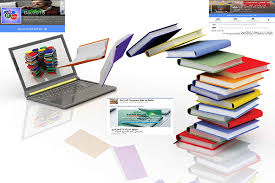 4: أشكال الاعمال الالكترونية
أشكال الاعمال الالكترونية
تجارة الكترونية من أعمال إلى مستهلك ( B2c)ا Business to consumer تجارة التجزئة/ المفرد الكترونيا 
- تجارة الكترونية من اعمال الى أعمال  ( B2B)ا Business to business مثل العمليات التي تتم بين المصانع ومراكز التسوق 
- تجارة الكترونية من مستهلك إلى مستهلك ( c2c)ا Consumer to consumer مثل المزادات الإلكترونية online Auctions و موقع الحراج haraj.com.sa 
- (G2c)ا من الحكومة الى المستهلك (E-government) مثل عملية دفع الضرائب الكرتونيا وكافة الخدمات الحكومية مثل تراخيص السيارات ورخص القيادة والتأشيرات والجمارك وغيرها
البعد الاخر للإدارة الالكترونية هو الإدارة العامة الالكترونية للأعمال والوظائف الحكومية الموجهة للمواطنين او لقطاع الاعمال او بين مؤسسات الدولة ووكالاتها وأجهزتها عبر استخدام منظومات تكنولوجيا المعلومات والشبكات . أي ان الحكومة الالكترونية ببساطة هي انتاج و تقديم الخدمة العامة باستخدام الوسائل الالكترونية .
وتتوزع أنشطة الحومة لإلكترونية على ثلاثة مجالات مهمة هي : 
علاقة الحكومة بالمواطنين G2C. مثل عملية دفع الضرائب الكرترونيا وكافة الخدمات الحكومية مثل تراخيص السيارات ورخص القيادة والتأشيرات والجمارك وغيرها
علاقة الحكومة بالحكومة G2G .
علاقة الحكومة بالأعمال G2B.
وهكذا تتضح العاقة الحميمة بين مفاهيم الإدارة الالكترونية (E-MANAGMENT)، الاعمال الالكترونية ، التجارة الالكترونية والحكومة الالكترونية
5:فرص جديدة للأعمال الالكترونية
ان تطور الاعمال الالكترونية خلال السنوات الأخيرة قد أدى الى ظهور فرص اعمال جديدة ، كما فرضت تحديات كبيرة امام الإدارة . ولم تكن هذه الصورة واضحة قبل الان لان الاعمال الالكترونية لم تكن في السابق اكثر من ربط الكتروني داخلي ضمن المؤسسة الواحدة ومواقع للتجارة على شبكة الانترنت منفصلة عن الانشطة الداخلية للمنظمة .
    لكن مع ظهور مرحلة التكامل العضوي المتبادل بين تطبيقات الاعمال الالكترونية وانشطة المنظمة الداخلية من جهة وانشطة المنظمة الخارجية وبصورة خاصة إدارة سلاسل التوريد من جهة أخرى أصبحت الصورة اكثر وضوحا واعمق تفضيلا امام الإدارة الحديثة. ونشهد اليوم استخدام تقنيات الاعمال الالكترونية لخلق تأثير جذري على طرق تنفيذ الاعمال وابتكار نماذج جديدة لها . 
   وتدفع الاعمال الالكترونية وتقنياتها باتجاه خلق وتعزيز الفرص الجديدة للأعمال والتي يمكن تلخيص اهم مظاهرها فيما يلي 
خلقت الاعمال الالكترونية ما يعرف بنموذج الاعمال الجديد الذي يقوم على فكرة تكوين وتنفيذ الأنشطة من دون حدود تنظيمية وقيود تكنولوجية . بكلمات أخرى، تعني الاعمال الالكترونية أداة الاعمال الحديثة العابرة للحدود التنظيمية والقيود التكنولوجية .
-2 انبثاق المنظمات الخبيرة (EXPERT ORGANIZATION ) التي ستقوم بنقل كميات كبيرة وهائلة من المعلومات المجتمعة واستثمارها لخلق ما يعرف بذكاء الاعمال (BUSNISS INTELLIGENCE) او الذكاء التنظيمي الذي سيساعد المنظمات على وتنفيذ اعمالها بكفاءة وفعالية . وهذا يعني أيضا المحافظة على موارد ومعارف ومهارات الافراد والعاملين من خلال فتح نوافذ المعرفة (KNOWLEDGE WINDOWS) للمنظمة وإدارة المعرفة ومواردها (راس المال الفكري ) لتحقيق الميزة التنافسية الاستراتيجية .
-3تغير الأسس التي تقوم عليها الميزة التنافسية (COMPTITIVE QDVANTAGE) لانشطة الاعمال بصورة خاصة تجارة التجزئة حيث سيختفي  الوسطاء تقريبا ويحل محلهم المنتجون الذين سيتولون تلبية احتياجات المستفيد النهائي مباشرة من خلال استدام وسائل الاعمال التقليدية . وبدلا من أنشطة التوسيط التقليدية سيحل محلها وسائل الكترونية جديدة في الفضاء الرقمي التي اطلق عليها ( NICHOLAS CARR) مصطلح ( HYPERMEDIATION) .
-4ظهور المنظمات الافتراضية وشركات (الدوت كوم ) ونشوء أنشطة ومجالات غير مطروقة سابقا للأعمال عبر شبكة الانترنت سواء في مجال التجارة الالكترونية او خدمات الاتصالات وتبادل المعلومات . وتنعكس هذه الظاهرة على طبيعة العمل الإداري حيث سيحل العمل الافتراضي محل المكتب الإداري ، فوق العمل الافتراضي التي تتكون من افراد يعملون في أماكن مختلفة واوقات مختلفة محل اللجان او المجموعات التقليدية التي تجتمع وتعمل في مكان محدد وضمن برنامج مسبق.
-5توفر الاعمال الالكترونية مزايا جديدة لمنظمات الاعمال نذكر منها على سبيل المثال لا الحصر : 
أ-القدرة على اختراق أسواق جديدة وتوسيع اعمال المنظمة .
ب-تحسين الأداء الاستراتيجي للمنظمة سواء من خلال توفير قنوات الاتصالات الالكترونية والتكامل الوظيفي او تقديم الدعم المباشر لسلاسل التوريد وسلاسل التوزيع التي ترتبط المنظمة مع مورديها وشركائها او زبائنها . 
ج- تخفيض تكلفة انجاز الاعمال  الإدارية وغير الإدارية مما يعني تحقيق مزايا على المنافسين الاخرين  او على الأقل توفير قاعدة تطبيق استراتيجية التمييز واستراتيجية قيادة قلة التكاليف .
د- إدارة علاقات المنظمة بزبائنها بسهولة ومرونة مع توفير بيئة عمل ملائمة لكل زبون وذلك عبر استخدام أدوات ونظم الاعمال الالكترونية او نوافذ بوابات الاعمال (BUSINESS PORTALS) على شبكة الويب .
ه-توفير الخدمة ذات الجودة الشاملة للزبائن طوال الوقت وعلى الخط المفتوح وبتكلفة اقل وعائد اكبر للمنظمة .
فضلا عن ذلك ، تساعد الاعمال الالكترونية على ابتكار أنماط واساليب عمل جديدة ، وخلق نماذج جديدة للأعمال من خلال بناء وجود فاعل ومتميز للمنظمة على سبكه الانترنت وفي عالم الاعمال الرقمية .
6 -استخدامات الانترنت من قبل منشآت الاعمال
اصبح الانترنت اليوم سوقا الكترونية ، حيث تتنامى استخداماته بشكل ملفت للنظر من قبل منشآت الاعمال على اختلاف أنواعها . ومن ابرز المؤشرات على النمو الذي حققه قطاع الاعمال الذي يتبنى الانترنت ازدياد عدد المطبوعات والمنشئات الالكترونية وهناك مئات من الشركات التي باتت تستخدم الانترنت لتسويق سلعها  وخدماتها . ومن ابرز أسباب استخدام الانترنت لضمان التواجد في السوق الالكترونية نذكر الاتي : 
العولمة (GLOBALIZATION ).
الميزة التنافسية (  COMPETITIVE ADVANTAGE ).
احتواء الكلفة ( COST CONTAINMENT).
المبيعات والتسويق (SALES AND MARKETING) .
5,الاتصالات الالكترونية (ELECTRONIC COMMUNICATION )
7- تصنيف استخدامات الانترنت :
غالبا ما يصنف الانترنت الى فئتين رئيسيتين ، حيث تتناول الفئة الأولى طبيعية المهام والاهداف التي يحققها الانترنت للشركة التي تتعامل من خلاله ، اما الفئة الثانية فهي تعتمد تصنيف الاستخدامات استنادا الى أنواع المجتمعات او التجمعات الالكترونية (ELECTRONIC COMMUNITIES) التي يساهم الأنترنت في تكوينها .
    فالإنترنت وفق الفئة الأولى ، يساهم في تحقيق الاتي : 
تكوين وعي والاسناد للعملاء او الزبائن .
توفير الدعم والاسناد للعملاء او الزبائن  .
بيع لسلع والخدمات .
تطوير إعلانات خاصة بالشبكة .
توفير خدمات معلوماتية .
. اما الفئة الثانية من التصنيف ، فهي تعتمد على أنواع المجتمعات الالكترونية ، والتي يمكن إنجازها بالاتي 
مجتمعات التعامل (TRANSACTIN COMMUNITIES) التي تساهم في عمليات بيع وشراء السلع والخدمات وتوفير المعلومات المرتبطة بعمليات التعامل هذه . مثلا، يستطيع المستهلك من خلال الشبكة شراء سيارة من شركة لها موقع على الشبكة .
مجتمعات الاهتمام (INTEREST  COMMUNITIES ) التي تتيح للمشتركين فرصة الاتجار بالمعلومات في ما بينهم,
مجتمعات العلاقة ( RELATIONSHIP COMMUNITIES)التي تمكن الافراد من الاتصال مع على الشبكة وتكوبن مجموعات لنقاش .
 ان لهذه المجتمعات الالكترونية قيمة كبيرة . فهي وسيلة ناجعة تساهم بشكل كبير في تطوير الإحساس بالولاء والمشاركة لدى المشتركين فيها من خلال التفاعلات المستمرة فيما بينهم . فالشركات مثلا ، تشجع المجاميع على الدخول في مناقشات عبر الانترنت وهي بهذه الطريقة تحصل على تغذية عكسية من هذه المجاميع حول السلع والخدمات المعروضة على الشبكة او التي هي موضوع النقاش .
عمليات إدارة الاعمال الالكترونية : 
العمليات التي يتم تطويرها عن طريق إدارة الاعمال الالكترونية : 
 
أولا: العمليات التي تركز على الانتاج 
المشتريات، أوامر الشراء والدفع ، تجديد المخزون ، والمدفوعات ، والتواصل مع الموردين ، وعملية مراقبة الإنتاج 
procurement ,ordering , replenishment of stock ,payments ,link with suppliers, production control process 
ثانيا : العمليات التي تركز على الإدارة الداخلية
خدمات الموظفين ، والتدريب ، تشارك المعلومات الداخلية ، التوظيف ، والمبيعات ، والاتصالات ، الاتصال بين مجموعة العمل ، النشر الإلكتروني 
employee services , training ,internal information,sharing,recruiting,sales,workgroup communication,electronic publishing 
ثالثا : العمليات التي تركز العميل 
الجهود الترويجية والتسويق، بيع على الإنترنت، معالجة أوامر الشراء، ومعالجة المدفوعات، دعم العملاء 
promotional and marketing efforts,selling over the internet,processing purchase orders, processing payments,customers support
الفوائد المحتملة لإدارة الأعمال الالكترونية :
ميزات الأعمال الإلكترونية:
تتميز الأعمال الالكترونية مقارنة بالأعمال التقليدية بعدة نقاط هي: 
-1 إمكانية تخفيض التكاليف: إن استخدام المنظمات منهج الأعمال الإلكترونية يؤدي إلى انخفاض تكاليف 
العمليات التشغيلية والمالية إلى درجة  تساعد هذه المنظمات في تحقيق ميزة تنافسية. 
-2 إمكانية تحسين مراحل الإنتاج والتسويق: وذلك عبر رفع مستوى الكفاءة والفاعلية والإنتاجية في جميع
المراحل من تخطيط وتنفيذ وتقويم ورقابة، ذلك ألن استخدام الحاسوب يتيح فرصة لاستغال الأمثل 
للموارد ويرفع الإنتاجية التي تتحقق عن طريق تعظيم المخرجات من سلع وخدمات عبر أقل قدر ممكن من المدخلات. 
-3 إمكانية توفير الوقت: إن استخدام منهج الأعمال الإلكترونية يقود إلى تخفيض الوقت اللازم لإنجاز أي
عملية تشغيلية أو تسويقية أو بيعيه أو مالية أو حتى عملية تسليم، وبذلك فإن منهج الأعمال الإلكترونية 
يحقق التميز عبر عنصر الزمن,
4إمكانية الاتصال الفعال: وذلك عبر تحقيق اتصال أفضل وأوسع وأسرع للمستهلكين، إذ توفر الأنترنت للمنظمة وسائل ومنافذ جديدة للاتصال بالمشتري وبصورة فعالة على نطاق واسع. فالإنترنت شبكة عالمية تمكن المنظمة من كسب زبائن من جميع أنحاء العالم متجاوزة الحدود الزمانية والمكانية، وتتمكن من بناء و زيادة حصتها السوقية في السوق الإلكترونية بصورة أفضل مما هو عليه في الأعمال التقليدية. من جانب آخر تستطيع منظمات الأعمال الاتصال بالزبائن والإجابة والرد على رسائلهم وأسئلتهم وطلباتهم بصورة سريعة عبر الرسائل الإلكترونية والبريد الإلكتروني,
5 إمكانية التبني الفعال لمسائل الجودة: وذلك بناءا على التغذية العكسية من قبل الزبائن، فبالإضافة للميزات الخاصة التي تمنحها نظم المعلومات التي تتبناها المنظمة في البيئة الإلكترونية، أصبح بإمكان هذه المنظمة تبني الجودة كمنهج متكامل في إنجاز أعمالها، بحيث برز ما يعرف اسم إدارة الجودة الشاملة TQM التي سارعت الكثير من المنظمات إلى تطبيقها ومراعاتها في جميع الأنشطة والسلع والخدمات المقدمة من قبلها.
عوامل نجاح الأعمال الالكترونية 
 
- الدعم الكافي من كافة المؤسسات المحلية والدولية 
- استخدام تقنية مفتوحة 
- المرونة Flexibility
- إعادة هندسة سلاسل التوريد Reengineering supply chains 
- التركيز على العمليات Process-centered
- أساليب مختلفة لتوقيع المستندات 
- توافر مقومات الأمن والخصوصية 
- توافر مبادئ حماية حقوق الملكية الفكرية 
- توافر خطوط كافية وسريعة لنقل المعلومات وقواعد بيانات ديناميكية 
- وجود قوانين وتشريعات تحكم عمليات التبادل الالكتروني وتحديد المسؤولية والحدود القانونية للعقود .
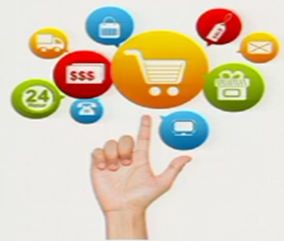 معوقات إدارة الأعمال الإلكترونية 
- مشكلة اللغة والأمية الرقمية Digital Divide 
- الأخطاء الاستراتيجية وعدم التوافق 
- التغيرات الثقافية والاجتماعية والاقتصادية والعداء الثقافي وقلة الوعي 
- تكلفة التنفيذ ومشكلة العائد على الاستثمار 
- مشكلة أمن المعلومات وانعدام الثقة وتحول الولاءات
- انخفاض سرعة الانترنت وعدم وجود علاقة مباشرة بين الأطراف 
- انتشار الغش التجاري وسرقة الهوية وعدم وجود طرق آمنة للتوقيع الالكتروني 
- التغير المستمر في التكنولوجيا وتطبيقاتها 
- تحديات النمو والاستمرارية والقدرة التنافسية ونماذج الأعمال والتطبيقات المناسبة 
- قلت التشريعات والسياسات ولا سيما المتعلقة بفض المنازعات والجرائم الالكترونية 
- زيادة المخلفات الالكترونية e-waste